Reduzca el consumo eléctrico en entre un 20 y un 45 %
Ecoven
DESCRIPCIÓN
Valor: optimización de costos, Sostenibilidad
Equipo: sopladoras Universal excepto la versión de calentamiento fijo.
Código de catálogo: 1021
Reduzca la electricidad en entre un 20 y un 45 %
Ecoven
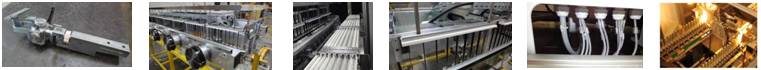 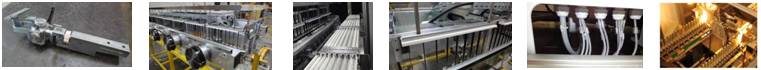 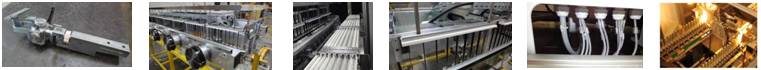 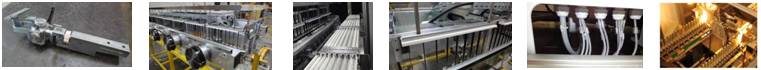 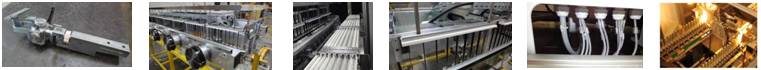 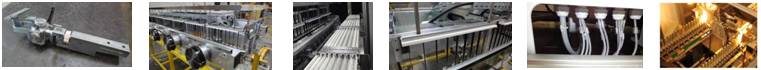 Valor: optimización de costos, Sostenibilidad
Equipo: sopladoras Universal excepto la versión de calentamiento fijo.
Código de catálogo: 1021